2016 Mathematics Standards of Learning
Grade 7 Mathematics
Overview of Revisions - 2009 to 2016
Referenced documents available at VDOE Mathematics 2016
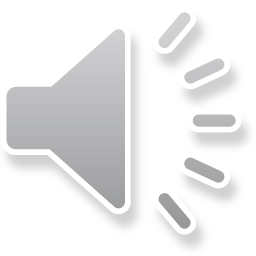 1
[Speaker Notes: Welcome to the Grade 7 Overview of Revisions to the Mathematics Standards of Learning from 2009 to 2016.  

It would be helpful to have a copy of the Grade 7 – Crosswalk (Summary of Revisions) and a copy of the 2016 Grade 7 Curriculum Frameworks to reference during this presentation. 
These documents are available electronically on the VDOE Mathematics 2016 webpage under Standards of Learning and Testing.]
Purpose
Overview of the 2016 Mathematics Standards of Learning and the Curriculum Framework
Highlight information included in the Essential Knowledge and Skills and the Understanding the Standard sections of the Curriculum Framework
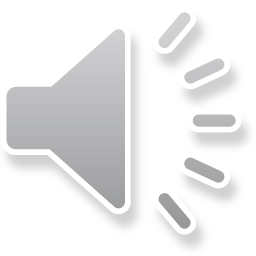 2
[Speaker Notes: Our purpose is to provide an overview of the revisions and to highlight information included in the Essential Knowledge and Skills and Understanding the Standards sections of the curriculum framework. 

This presentation is a brief overview of revisions and not a comprehensive list of all revisions. Teachers should reference the curriculum framework if they have questions regarding the 2016 standards.]
Agenda
Implementation Timeline
Resources Currently Available
Crosswalk (Summary of Revisions) 
Standards and Curriculum Frameworks
Comparison of 2009 to 2016 Standards
Number and Number Sense
Computation and Estimation
Measurement and Geometry
Probability and Statistics
Patterns, Functions, and Algebra
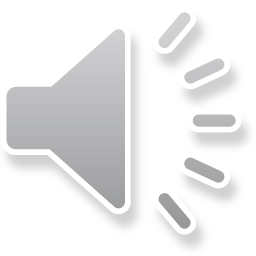 3
[Speaker Notes: The implementation timeline will be shared followed by a brief overview of  the Crosswalk and curriculum frameworks, and lastly a side by side comparison of the 2009 standards to the new 2016 (two thousand sixteen) standards.]
Implementation Timeline
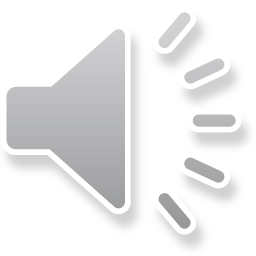 4
[Speaker Notes: During the 2016-2017 school year – school divisions should begin incorporating the new standards into local curricula.
During the 2017-2018 school year – both the 2009 and 2016 standards should be taught. The Spring 2018 assessments will measure the 2009 standards and include field test items measuring the 2016 standards.
Full implementation of the 2016 standards will occur in the 2018-2019 school year.]
2016 SOL Revisions –
Improve the vertical progression of mathematics content
Ensure developmental appropriateness of student expectations
Increase support for teachers in mathematics content (including definitions, explanations, examples, and instructional connections)
Clarify expectations for teaching and learning 
Improve precision and consistency in mathematical language and format
Ensure proficiency of elementary students in computational skills
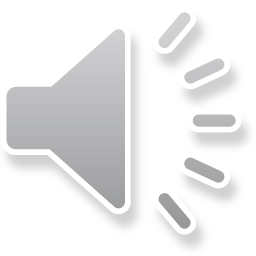 5
[Speaker Notes: The revisions focus on improving vertical progression of the content, ensuring developmental appropriateness, increasing support for teachers (including definitions, explanations, examples, and instructional connections), clarifying expectations both for teaching and for student learning, improving precision and consistency in mathematical vocabulary and format, and better ensuring computational fluency at the elementary level.]
Changes to the Curriculum Framework
Reduction of columns from 3 to 2 
Understanding the Standard (US) – information that supports mathematical content knowledge
Essential Knowledge and Skills (EKS) – information that provides expectations for student learning
Indicators of SOL sub-bullet added to each bullet within the Essential Knowledge and Skills
Objectives measured without a calculator on state assessments are indicated with an asterisk *
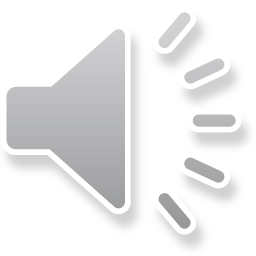 6
[Speaker Notes: The curriculum framework will have a somewhat different look for K-8. The reduction in the number of columns from 3 to 2 was made in order to provide consistency in format to other disciplines and consistency within the mathematics K-12. 
The Understanding the Standard or US column has information that supports mathematical content knowledge and provides background information for teachers. 
The Essential Knowledge and Skills  or EKS column provides the expectations for learning and assessment.

Corresponding EKS bullets and SOL bullets are indicated with the same letter.  An example is provided on the next slide.

SOL with an asterisk indicate objectives that are measured without a calculator on state assessments.]
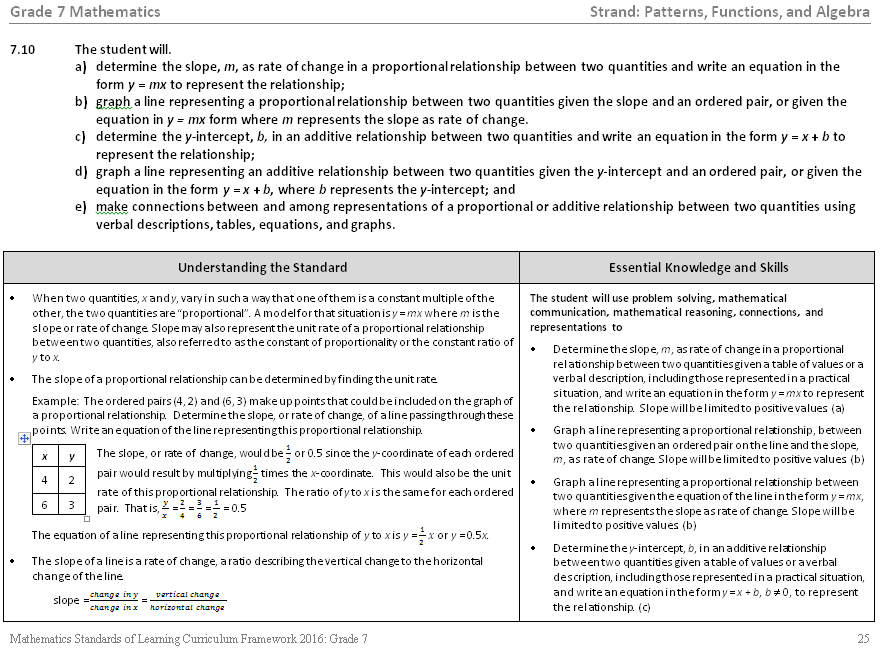 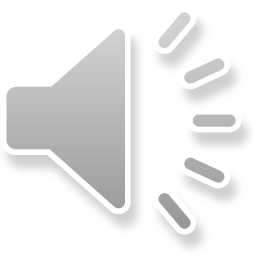 7
[Speaker Notes: This is a page from the math 7 curriculum framework.   Notice the two column format mentioned on the previous slide – Understanding the Standard and Essential Knowledge and Skills. Teachers are encouraged to read both the Essential Knowledge and Skills and the Understanding the Standard columns. 

It is very important that teachers spend time exploring the 2016 curriculum frameworks. They contain examples of edits made to the Understanding the Standard including clarity in definitions and explanations.  And in some standards, examples have also been included.  

In addition, where appropriate, corresponding EKS bullets and SOL bullets are indicated with the same letter.]
Overview – Math 7
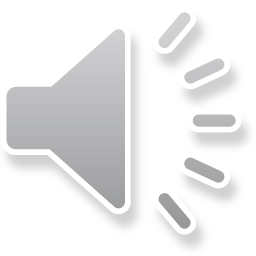 8
[Speaker Notes: There was an overall reduction in the number of standards in K-12. This is a result of -- consolidation of related concepts and skills; a reduction of repetition, an improvement of the developmental progression, and/or deletion of content.  In grade 7 there was an overall reduction in the number of standards from 16 to 13. 

Note that the strands of Measurement and Geometry have been combined and now represent one strand titled “Measurement and Geometry.”]
Mathematics Process Goals for Students
“The content of the mathematics standards is intended to support the five process goals for students”- 2009 and 2016 Mathematics Standards of Learning
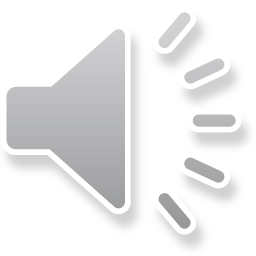 9
[Speaker Notes: The mathematical process goals continue to play an instrumental role in the teaching and learning of mathematics with understanding. 

We encourage educators to review these sections included in the introduction of the 2016 curriculum frameworks.
.]
Standards of Learning Curriculum Frameworks
Introduction includes:
Mathematical Process Goals for Students
Instructional Technology
Computational Fluency
Algebra Readiness
Equity
New
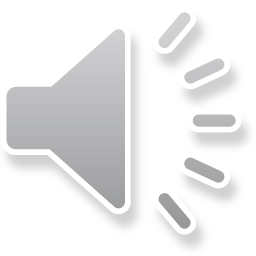 10
[Speaker Notes: Four additional sections have been included in the introduction to the 2016 curriculum framework – 
Instructional Technology, 
Computational Fluency, 
Algebra Readiness, and 
Equity. 
The content of each section addresses the impact on students’ learning and instruction. Educators are encouraged to review these sections included in the introduction.]
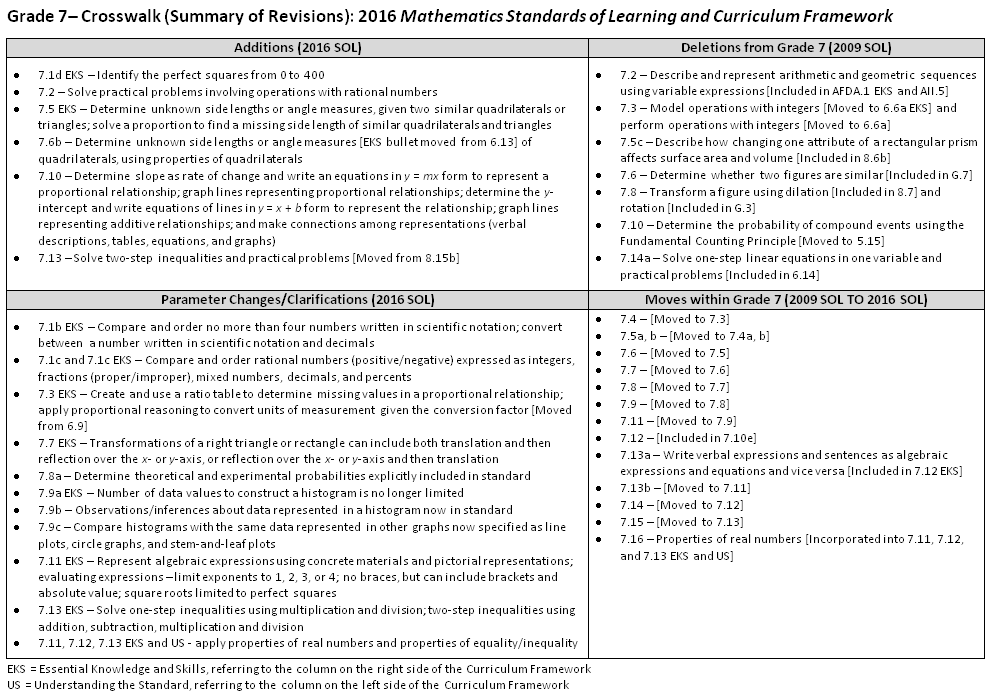 2016
2009
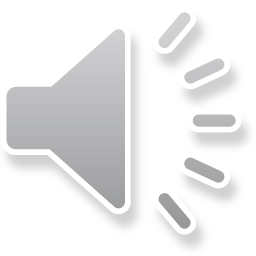 11
[Speaker Notes: This is a snapshot of the Grade 7 Crosswalk (Summary of Revisions) page one.  There are four quadrants – additions, deletions, parameter changes or clarifications, and moves within the standards.  

The upper left quadrant represents the additions, the standards referenced are the 2016 numbers and include additions to the EKS as well as to the standard.  Moves from other grade levels are indicated within brackets.  

The upper right quadrant identifies deletions from the 2009 standards and brackets indicate where the content was moved.  

The bottom left quadrant indicates parameter changes or clarifications. See underlined examples on the screen.

The bottom right quadrant indicates moves within a grade level which are indicated with the first number being the 2009 SOL and the number in the brackets representing the 2016.]
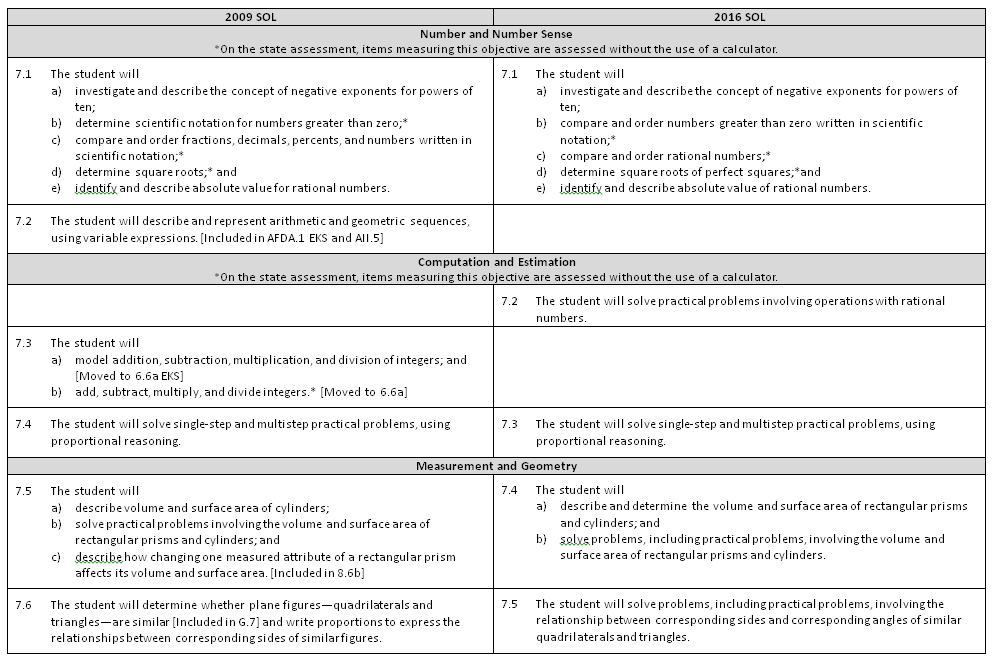 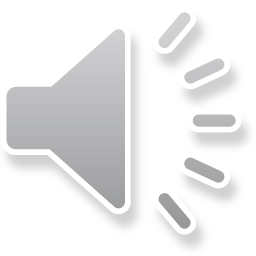 12
[Speaker Notes: On page 2 and the remaining pages of the crosswalk, a side by side comparison of the 2009 and 2016 standards can be found.  There was an attempt to keep the standards in numerical order for both columns. 

When deleted content was moved or already found in another grade, it is indicated in brackets.  See examples in 2009 for 7.2, 7.3, and 7.6.  

Empty boxes on the right indicate content that was either deleted or moved. 

Empty boxes on the left typically indicate that the 2016 standard is new to that grade level, such as 7.2.]
Number and Number Sense
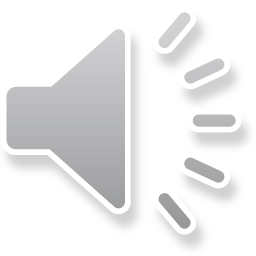 13
[Speaker Notes: We’ll begin by taking a look at the Number and Number Sense strand.]
Revisions:
Compare and order no more than four numbers written in scientific notation; convert between a number written in scientific notation and decimals
Compare and order rational numbers (positive/negative) expressed as integers, fractions (proper/improper), mixed numbers, decimals, and percents
Determine the absolute value of a rational number
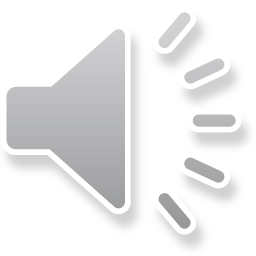 *On the state assessment, items measuring this objective are assessed without the use of a calculator.
14
[Speaker Notes: 7.1a did not change from 2009 to 2016.
In SOL 7.1b students are expected to convert between scientific notation and decimals and vice versa. Students compare no more than 4 numbers in scientific notation.

In SOL 7.1c students are comparing and ordering no more than 4 rational numbers. Rational numbers may be expressed as integers, fractions (proper and improper), mixed numbers, decimals, and percents. Fractions and mixed numbers may be positive or negative. Decimals may be positive or negative and are limited to the thousandths place. 

7.1d and e remained the same.]
Revisions:
Removed from Grade 7 and included in AFDA.1 EKS and AII.5
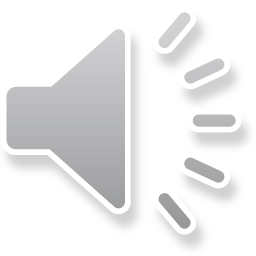 15
[Speaker Notes: The content of 7.2 arithmetic and geometric sequences was removed from grade 7 and is included in the high school courses Algebra, Function, and Data Analysis and Algebra II.]
Computation and Estimation
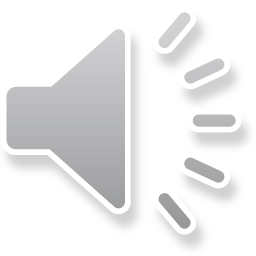 16
[Speaker Notes: Now let’s look at the Computation and Estimation strand.]
New
Revisions:
 Solve practical problems involving operations with rational numbers
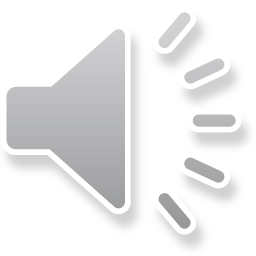 17
[Speaker Notes: The 2016 SOL 7.2 has replaced the old 7.3 operations with integers which was moved to grade 6. In this standard, rational numbers may be expressed as integers, fractions (proper and improper), mixed numbers, decimals and percents. Fractions and decimals may be positive or negative. Decimals are limited to the thousandths place.]
Revisions:
Removed from Grade 7 and included in SOL 6.6
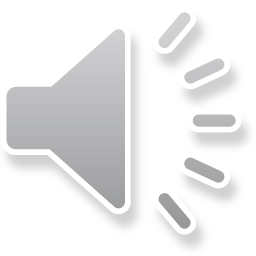 18
[Speaker Notes: The 2009 SOL 7.3 was moved to SOL 6.6 in the 2016 standards.]
Revisions:
Create and use a ratio table to determine missing values in a proportional relationship
Apply proportional reasoning to convert units of measurement given the conversion factor [Moved from 6.9]
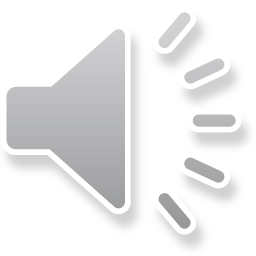 19
[Speaker Notes: The 2009 SOL 7.4 is now the 2016 SOL 7.3.  In the EKS, students are expected to create and use a ratio table to determine missing values in a proportional relationship. 
Students apply proportional reasoning to convert units of measure within and between U. S. Customary System and the metric system when given the conversion factor. This EKS bullet was moved from 6.9. See the note in red on the slide. 

Students should be able to find 10% of a quantity and then use this benchmark to compute 5%, 15% or 20% in practical situations such as tips, tax, and discounts. 

For more information regarding this standard, teachers should reference the curriculum framework including the US column. The US column indicates definitions, explanations and examples.]
Measurement and Geometry
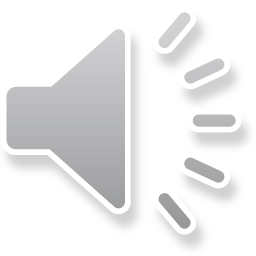 20
[Speaker Notes: Moving on to the Measurement and Geometry strand. In the 2016 standards, the strands for Measurement and Geometry were combined into one strand.]
Revisions:
 7.4a – Determine the volume and surface area of a rectangular prism [Removed from Grade 6] and cylinder 
7.5c – Removed from Grade 7 and included in SOL 8.6
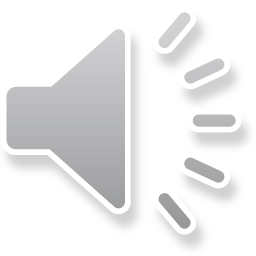 21
[Speaker Notes: Students no longer find the volume and surface area of a rectangular prism in Grade 6. It is now included in 7.4a.
In 7.4a students will describe and determine the volume and surface area of rectangular prisms and cylinders.
7.4b remains the same as 7.5b
7.5c describing how changing one measured attribute of a rectangular prism affects its volume and surface area is now included in SOL 8.6.]
Revisions:
Determine unknown side lengths or angle measures, given two similar quadrilaterals or triangles
Solve a proportion to find a missing side length of similar quadrilaterals and triangles
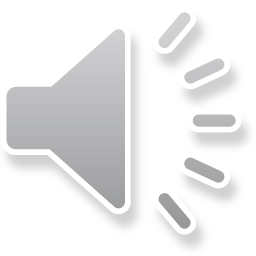 22
[Speaker Notes: In 7.6 determining whether two figures are similar has been moved to Geometry. 
In 7.5, given two similar quadrilaterals or triangles, students are expected to: write similarity statements using symbols and solve a proportion to determine a missing side length of similar quadrilaterals or triangles.
 Also given angle measures in a quadrilateral or triangle, determine unknown angle measures in a similar quadrilateral or triangle.]
Revisions:
Properties of quadrilaterals were removed from grade 6
Determine unknown side lengths or angle measures of quadrilaterals, using properties of quadrilaterals
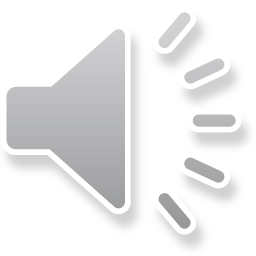 23
[Speaker Notes: Properties of quadrilaterals were removed from grade 6 and are now included in 7.6. 
In this standard, students are expected to compare, contrast, and classify quadrilaterals based on their properties.
Students should also be able to determine unknown sides lengths and angles using the properties of quadrilaterals and given certain information.

Teachers should reference the US column for definitions, properties, explanations, and connections.]
Revisions:
Removed from Grade 7 - Transform a figure using dilation [Included in 8.7] and rotation [Included in G.3] 
Transformations of a right triangle or rectangle can include both translation and then reflection over the x- or y-axis, or reflection over the x- or y-axis and then translation
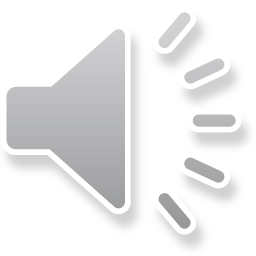 24
[Speaker Notes: In the 2016 SOL 7.7, dilation and rotation of a polygon has been removed and is included in Grade 8 and Geometry. See note in red on the screen.

The translations and reflections are limited to right triangles and rectangles in the coordinate plane. Transformations can include combinations of both translation and reflection over the x- or y-axis and vice versa.]
Probability and Statistics
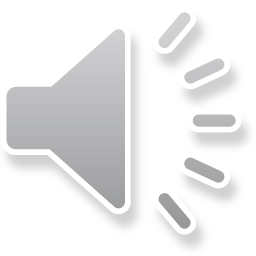 25
[Speaker Notes: We will now review the Probability and Statistics strand.]
Revisions:
7.8a -Determine the theoretical and experimental probabilities of an event
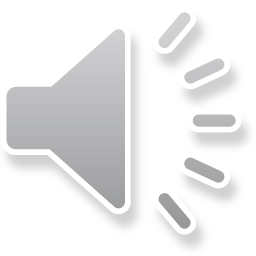 26
[Speaker Notes: 2009 SOL 7.9 is now 2016 SOL 7.8

There was only one revision to this standard. 7.8a “determine the theoretical and experimental probabilities of an event” was added to address the first two EKS bullets under the standard.]
Revisions:
Removed from Grade 7 and included in SOL 5.15
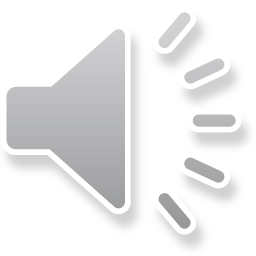 27
[Speaker Notes: The Fundamental Counting Principle was moved to grade 5 in SOL 5.15 where students were constructing a sample space and determining the probability of an outcome.]
Revisions:
Number of data values to construct a histogram is no longer limited
Observations/inferences about data represented in a histogram now part of the standard itself
Compare histograms with the same data represented in other graphs now specified as line plots, circle graphs, and stem-and-leaf plots
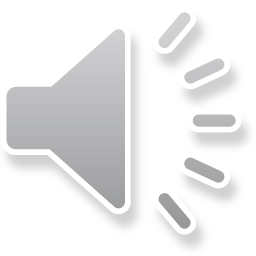 28
[Speaker Notes: In 2016 SOL 7.9a, the number of data values to construct a histogram is no longer limited. However, teachers should be reasonable about the selection of data values so that the focus is on the analysis of the data. Teachers are encouraged to read the US column for information about histograms. 

Students should be able to compare histograms with the same data represented in 3 other graphs – stem and leaf plots, line plots, and circle graphs. Comparing different types of representations of the same data provides students opportunity to learn how different graphs show different things about the same data.]
Patterns, Functions, and Algebra
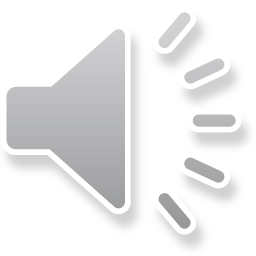 29
[Speaker Notes: We are now moving on to Patterns, Functions and Algebra strand.]
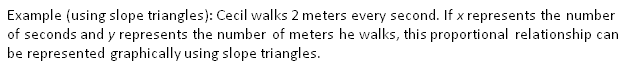 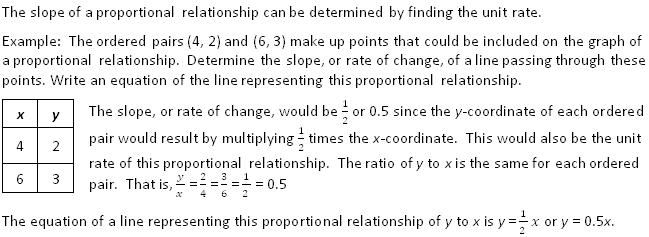 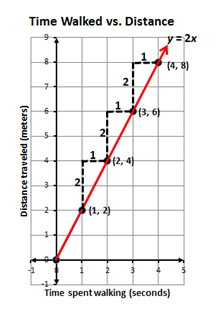 New
Revisions:
7.10a - Determine slope as rate of change and write an equations in y = mx form to represent a proportional relationship
7.10b - Graph lines representing proportional relationships given the slope and an ordered pair or the equation y = mx
Examples added in the US
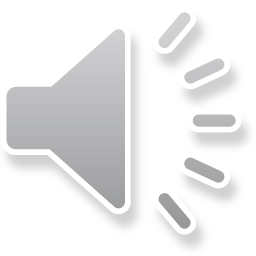 30
[Speaker Notes: 7.12 is now 7.10 in the 2016 standards. 7.10 is vertically aligned with 6.12 and 8.16. Students are continuing to look at proportional relationships . Students now have a name for the coefficient of x, the slope. Teachers and students should look at slope as the rate of change or unit rate. Slope is limited to positive values. Students are expected to graph a line given the slope and an ordered pair or given the equation, y = mx.  Students should be able to generate a table of values (ratio table) from the given information and then graph the line or use slope triangles (rate of change) to plot points to graph a line. 

Teachers should review the US column for clarity, examples, explanations, and connections. Examples on the screen were taken from the curriculum frameworks.

SOL 7.10 c, d, and e are continued on the next slide.]
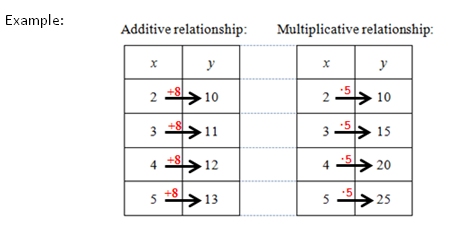 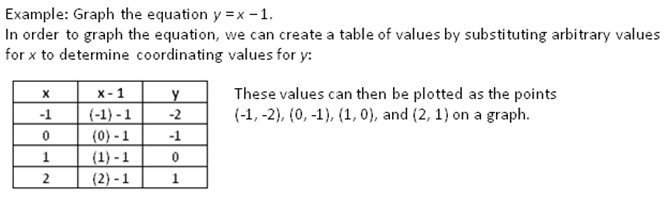 New
Revisions:
7.10c - Determine the y-intercept and write equations of lines in y = x + b form to represent the relationship
7.10d - Graph lines representing additive relationships; y-intercept limited to integers and slope is 1
7.10e - Make connections among representations (verbal descriptions, tables, equations, and graphs)
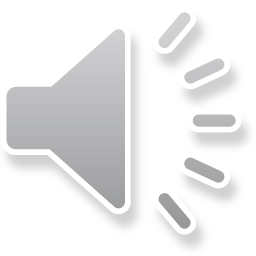 31
[Speaker Notes: In SOL 7.10c students are beginning to look at relationships that are not proportional. Students are expected to recognize and determine if a relationship between 2 quantities is an additive relationship. Students will determine the y-intercept and write an equation in the form y = x + b. See example on the screen from the curriculum framework.

Students are asked to graph additive relationships given the y-intercept and another ordered pair or given the equation in the form y = x + b where the y-intercept is limited to integers and the slope is 1.

In 7.10e students will make connections between and among the representations of both proportional and additive relationships. 

Teachers are encouraged to review the US column in the curriculum frameworks for definitions, examples, and explanations regarding this standard and the EKS bullets.]
Revisions:
Represent algebraic expressions using concrete materials and pictorial representations; 
Evaluating expressions – limit exponents to 1, 2, 3, or 4; no braces, but can include brackets and absolute value; square roots limited to perfect squares
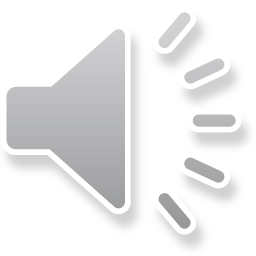 32
[Speaker Notes: 7.13a has been moved to the EKS in 7.12.  See the note in red on the screen.
SOL 7.13b is now 7.11. 

In 7.11, students are expected to use the order of operations and properties of real numbers to simplify the resulting numerical expressions for given replacement values of the variables.
Exponents are limited to 1,2,3, or 4 and bases are limited to positive integers.
Expressions may include brackets, and absolute value and square roots (which are limited to perfect squares).]
Revisions:
One-step equations are included in 6.13
Coefficients and numeric terms will be rational
Apply properties of real numbers and properties of equality
EKS – Write verbal expressions and sentences as algebraic expressions and equations and vice versa [Moved from 7.13a]
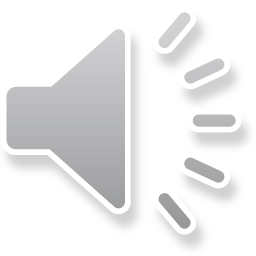 33
[Speaker Notes: 7.14 is now 7.12 in the 2016 standards.
Students are expected to represent and solve two-step equations in one variable and to solve practical problems that require the solution to a two-step equation.
Coefficients and numeric terms will be rational numbers.

Students are expected to apply the properties of real numbers when solving equations.  This is a shift from the 2009 standards in that the focus is not to identify a specific property being used, but correctly apply the properties to solve equations. It is appropriate for teachers and students to use the names of the properties when being applied, but this should not be a focus of the assessment.

Students are expected to write verbal expressions and sentences as algebraic expressions and equations and vice versa. This was removed from 7.13a to the EKS in 7.12.  See note in red on the screen.]
Revisions:
Solve two-step inequalities and practical problems [Moved from 8.15b]
Solve one-step and two-step inequalities involving addition, subtraction, multiplication and division including practical problems
Coefficients and numeric terms will be rational
EKS – Write verbal expressions and sentences as algebraic expressions and inequalities and vice versa
EKS – Identify a numerical value that is part of the solution set of a given inequality
Apply properties of real numbers and properties of equality/inequality
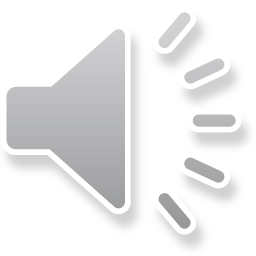 34
[Speaker Notes: In grade 6 SOL 6.14,  students solve one-step inequalities involving addition and subtraction when the numeric terms are limited to integers. 
So in grade 7 SOL 7.13 students are expected to solve 1- and 2-step inequalities including practical problems when coefficients and numeric terms are rational.  

Students are expected to identify a value that is part of the solution set of the inequality.

Writing verbal expressions and sentences as algebraic expressions and inequalities and vice versa was added to 7.13 SOL as an EKS bullet.

Note: Students are expected to apply the properties of real numbers and properties of inequality when solving inequalities.  This is a shift from the 2009 standards in that the focus is not to identify a specific property being used, but correctly apply the properties to simplify expressions and solve equations and inequalities. It is appropriate for teachers and students to use the names of the properties when being applied, but this should not be a focus of assessment.]
Revisions:
Moved to 7.11, 7.12 and 7.13 Understanding the Standard
The focus is not to identify a specific property being used, but correctly apply the properties.
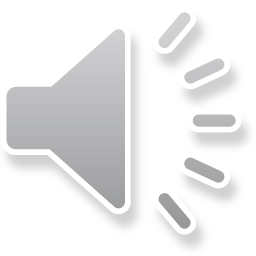 35
[Speaker Notes: 7.16 was included in the new 7.11, 7.12 and 7.13 SOL.

As stated previously in this presentation -  Students are expected to apply the properties of real numbers when simplifying expressions and solving equations and inequalities.  This is a shift from the 2009 standards in that the focus is not to identify a specific property being used, but correctly apply the properties to simplify expressions and solve equations and inequalities. It is appropriate for teachers and students to use the names of the properties when being applied, but this should not be a focus of assessment.]
Middle School Revisions Leading to Algebra I
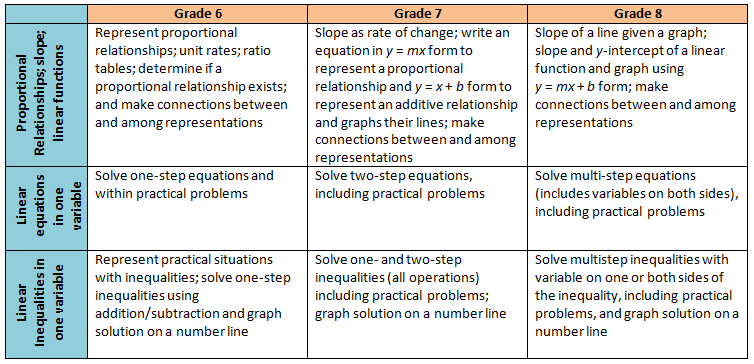 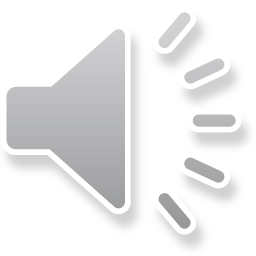 36
[Speaker Notes: The 2016 Mathematics standards include a shift in the development of the concept of linear functions beginning in grade 6. The new standards will recognize the relationship between proportional relationships and linear functions. 
In grade 6 students will represent a proportional relationship using tables and identify the unit rate (leading to the concept of slope) in a proportional relationship.  
In grade 7 students learn to write the equation of a proportional relationship in y = mx  form and contrast that relationship with a simple additive relationship of the form y = x + b and graph each of these types of functions, first as the slope changes in the proportional relationship, and then separately as the y-intercept changes in an additive relationship.  
In grade 8, students then put these two transformational approaches together to explore linear functions in y = mx + b form.  Students will be expected to build the concepts through graphing and tables and will not be expected to use the slope formula.  
In Algebra I, students will then take a deeper dive into slope (including exposure to the slope formula), other forms of linear functions such as point-slope and standard form, and undefined slope.  Knowing this progression and the intended development of these concepts in middle school will be helpful for teachers in Algebra I.  

The chart on this slide provides a summary of this progression, along with the progression of solving equations and inequalities.  The progression for equations and inequalities has very few revisions, thus Algebra I teachers can expect students to have prior knowledge similar to what they are currently exposed to in middle school.]
Questions? 
Please contact us!
Mathematics@doe.virginia.gov
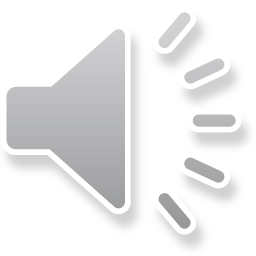 37
[Speaker Notes: This concludes the presentation on the 2016 Grade 7 Mathematics Standards of Learning revisions.  You are encouraged to refer to the curriculum frameworks where additional information can be found. 

Should you have any questions, feel free to contact a member of the Mathematics Team at the email address shown on the screen.]